Preinjectors Status
D. Raparia
Time Meeting
April 23, 2024
Tandem
External Users : 
	- Last week: Access control certification 
	- This week: Two internal user and GVS
2
EBIS
Au development for RHIC
Multi-pulses  
-      Working night and weekend  only
Last week  ions for NSRL :  H, He+2 ,C+5, O+7, Ne+8 Si+11 ,  Fe+20, 
 16hours/day , 6 days/week
6.5  A e-current
Power –dip
Ne development
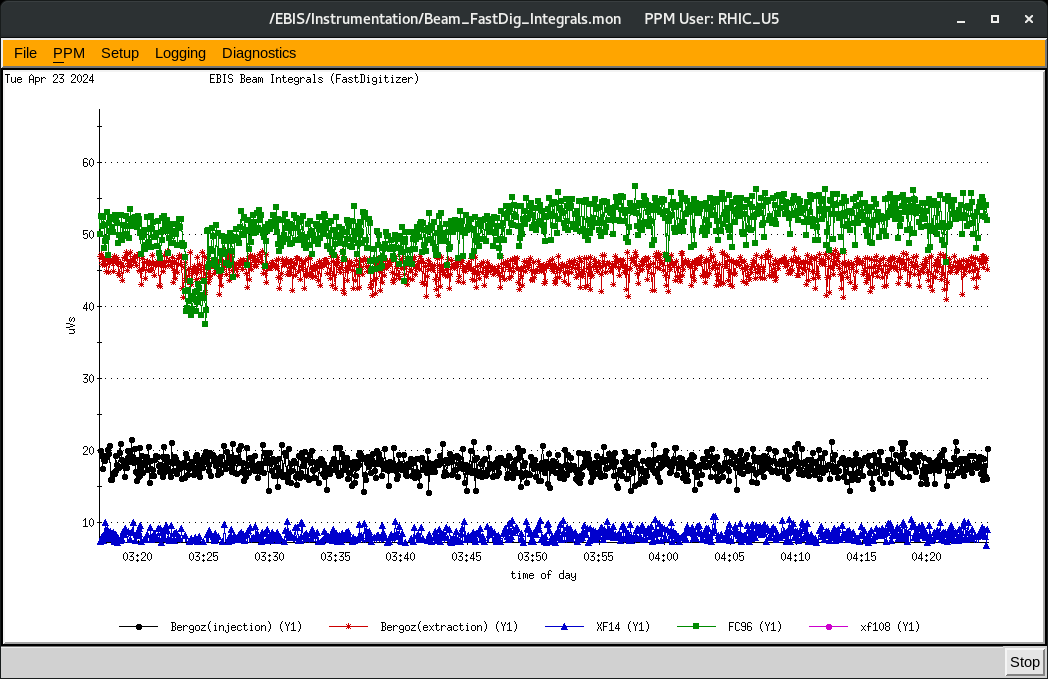 Ion to NSRL
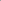 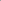 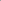 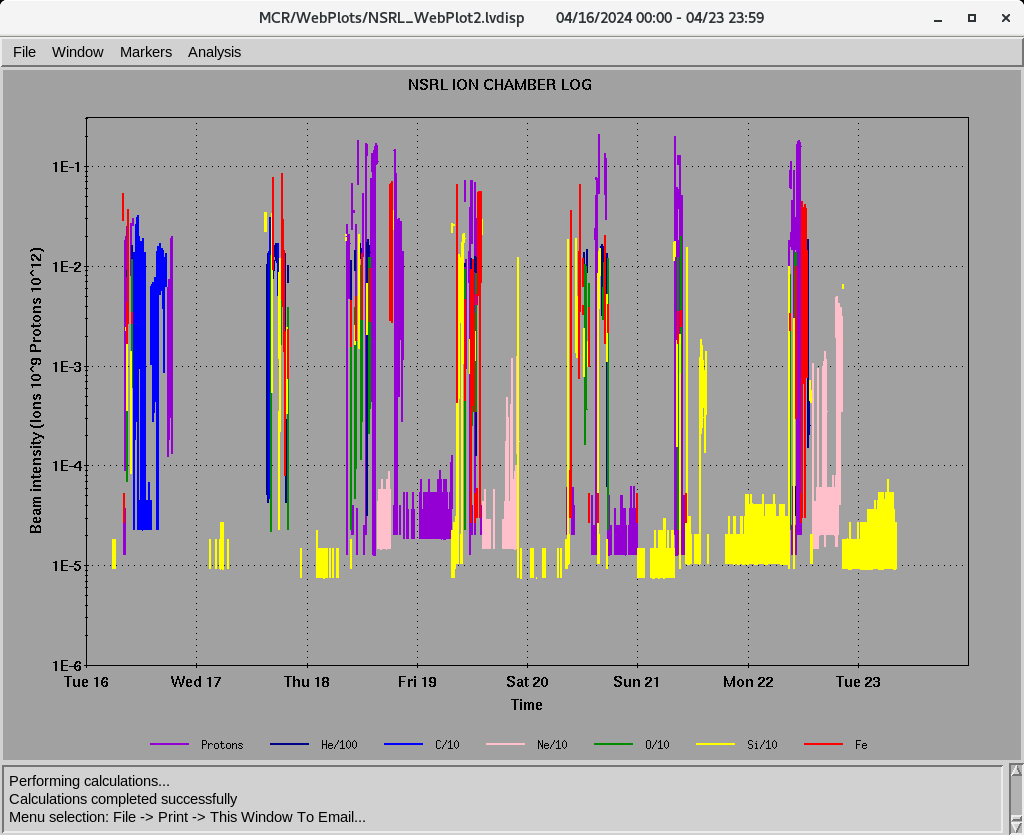 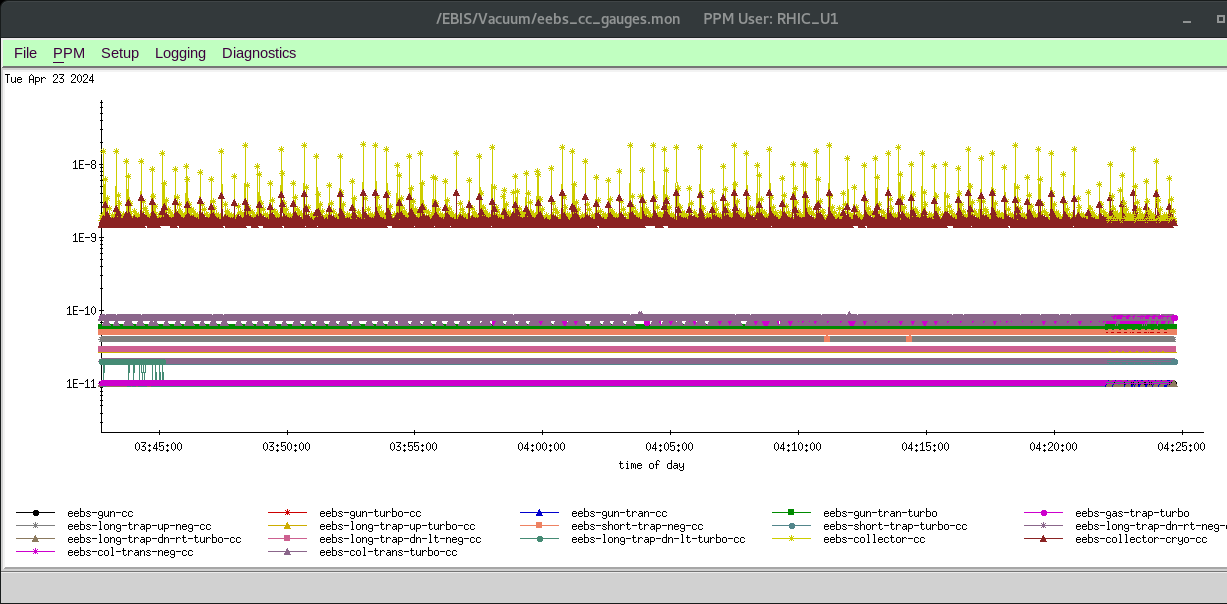 3
Linac  200  MeV Beam to BLIP , NSRL, Booster , AGS
polarized H-
BLIP 
4/22-5/2: Th, 200 MeV, 140 𝞵A, Tar-Th
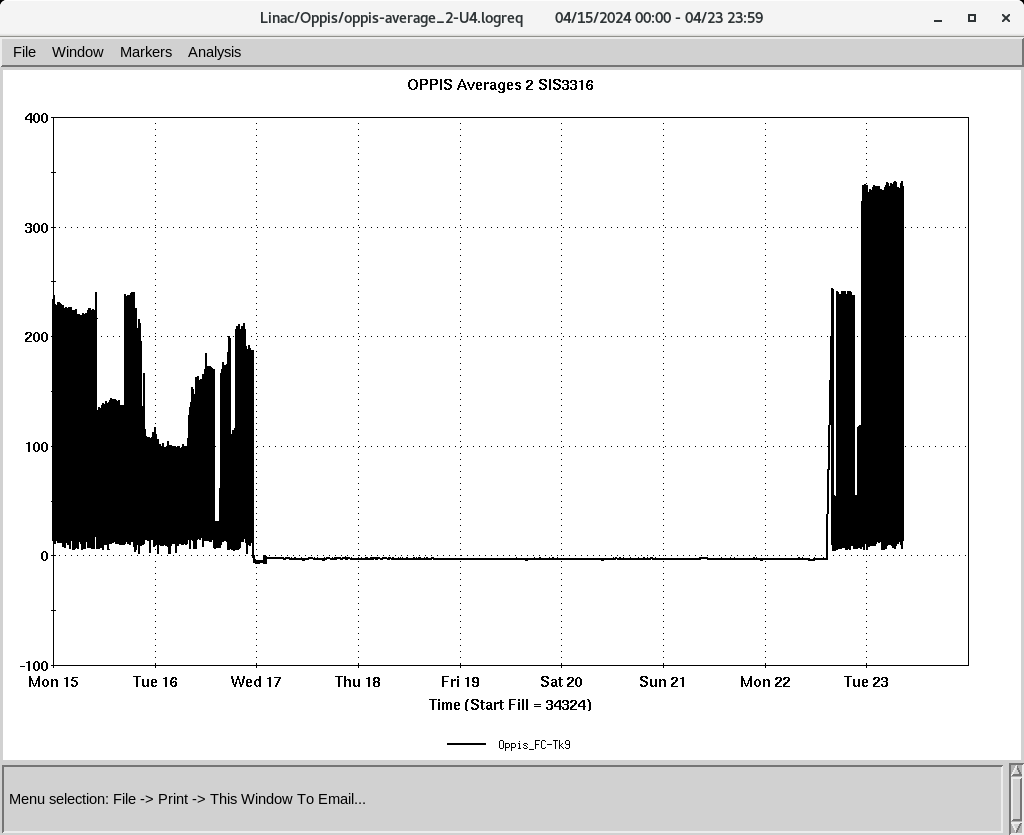 To Booster
OPPIS
Recovered  from Last week power-dip
 Pol. ~ 82 % , current 320 uA@ tank 9
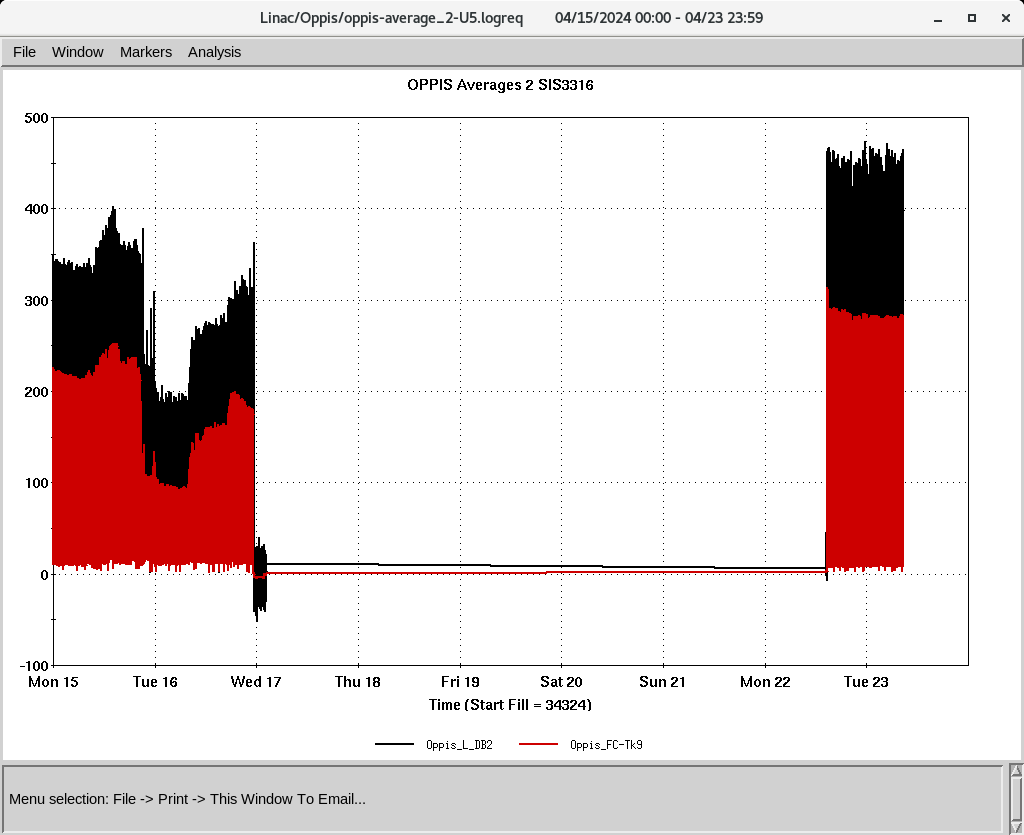 To 200 MeV Polarimeter
Down time 
-4/16: power dip  
-4/17: mod 7 , mod 6 
-4/18: Mod 6 
-4/19: mod 7, 8616 replaced , mod 6 
-4/20-4/23: mod 6 , change tube 4cw2500
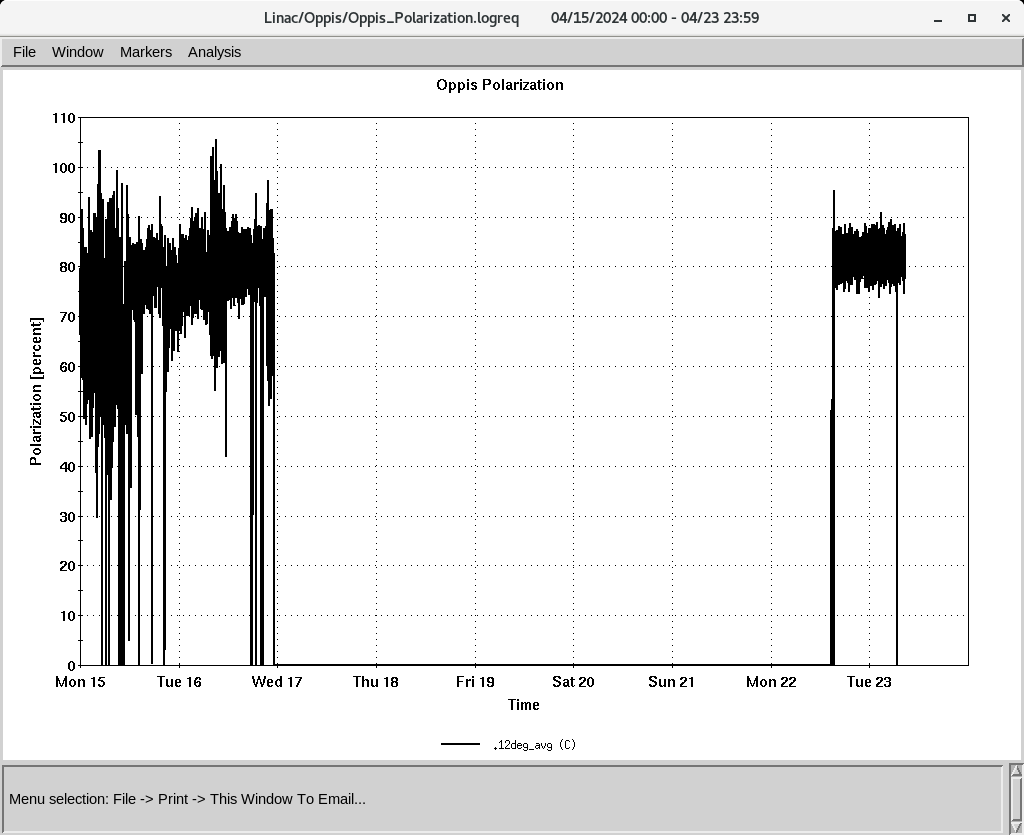 Polarization @ 200 MeV
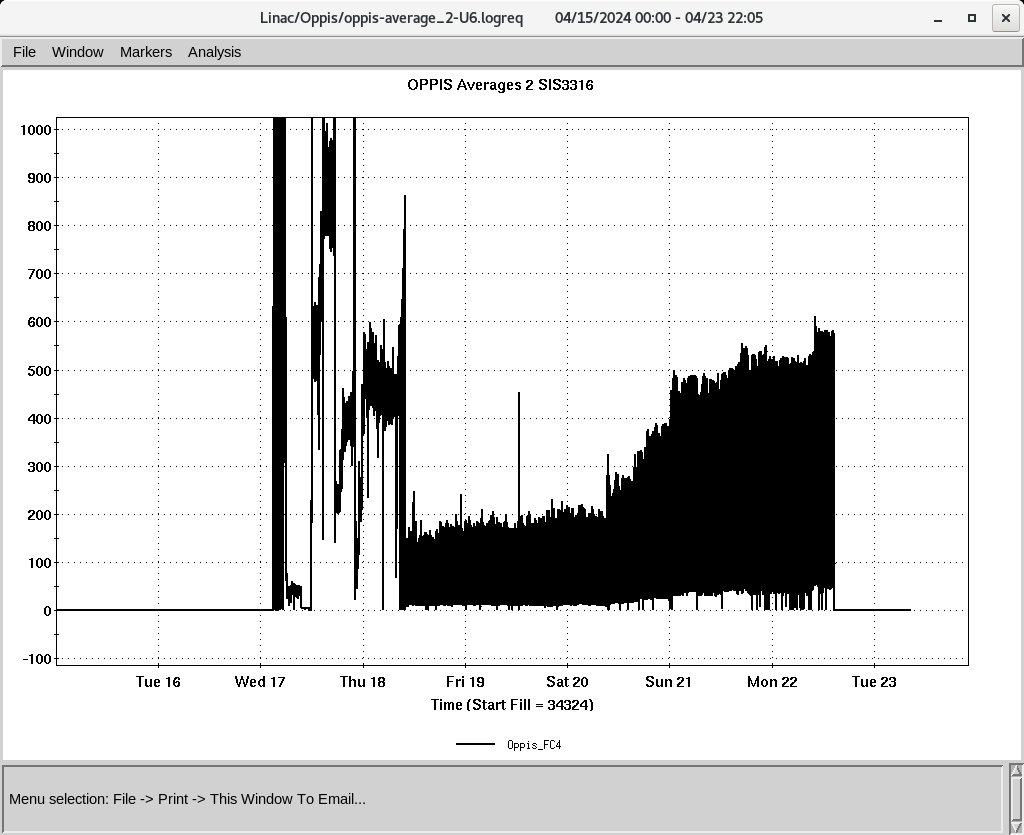 OPPIS recovery
4
5